Sustentabilidade corporativa
Apresentação do Grupo L
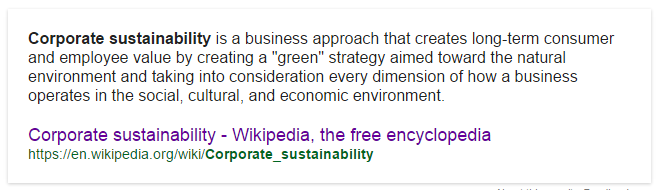 Pilares da Sustentabilidade
Econômica
Ambiental
Social
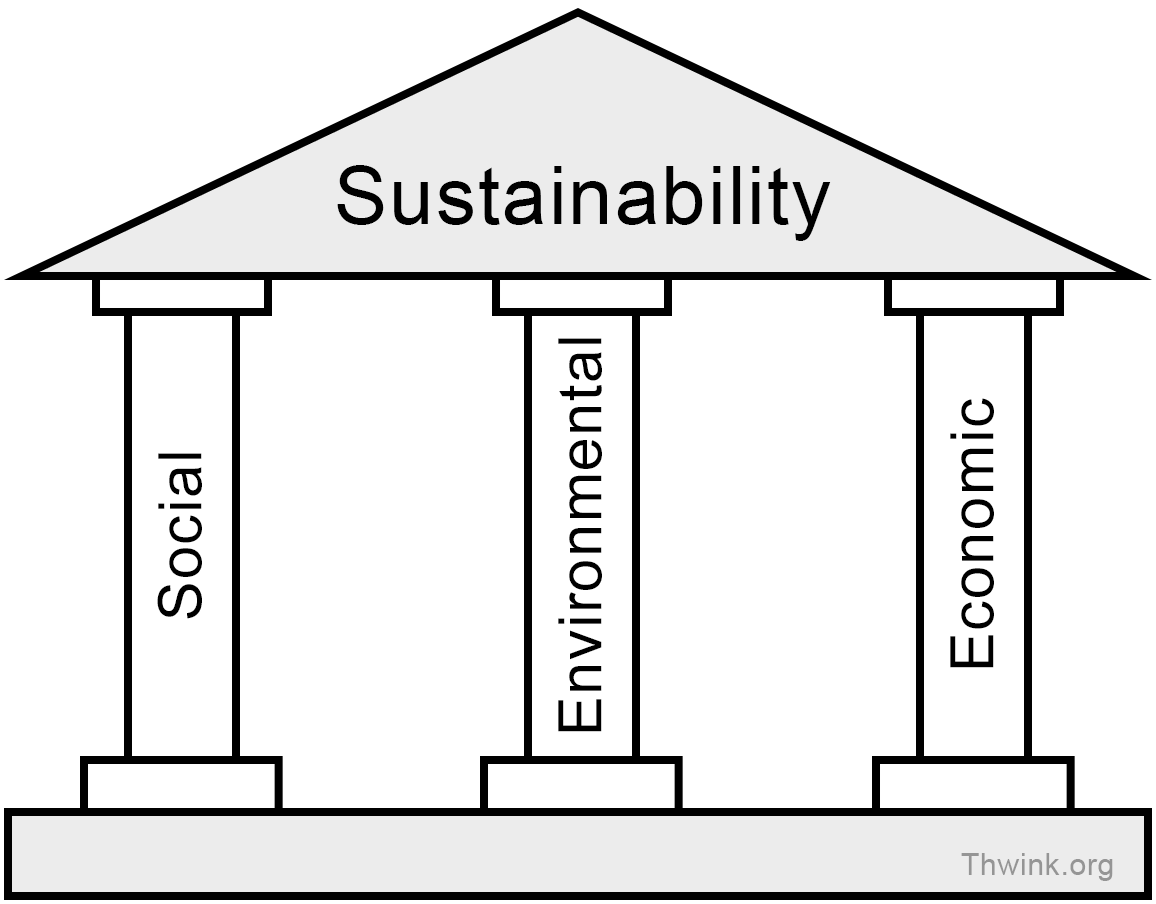 Sustentabilidade econômica
Econômica
Ambiental
Social
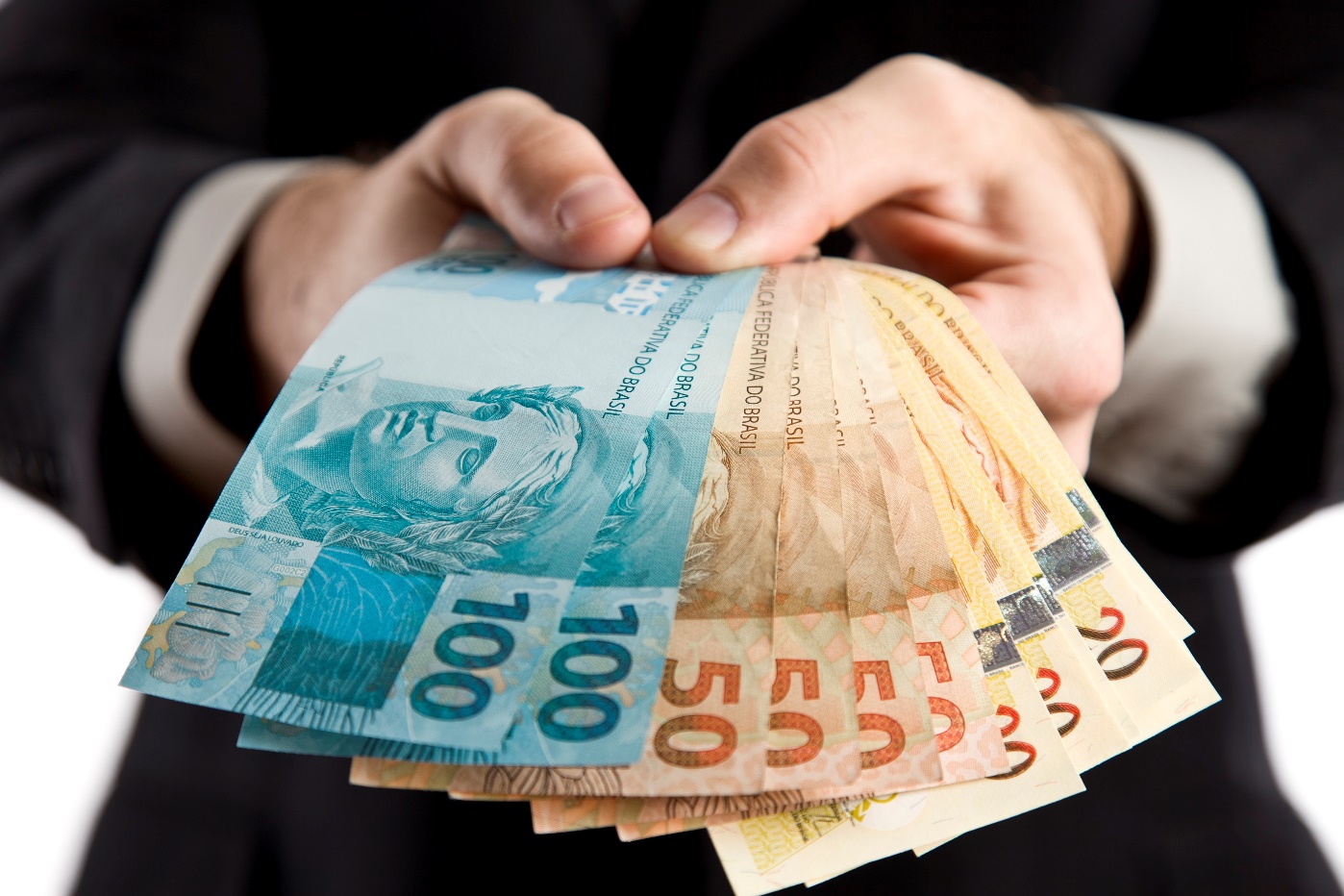 Sustentabilidade Ambiental
Econômica
Ambiental
Social
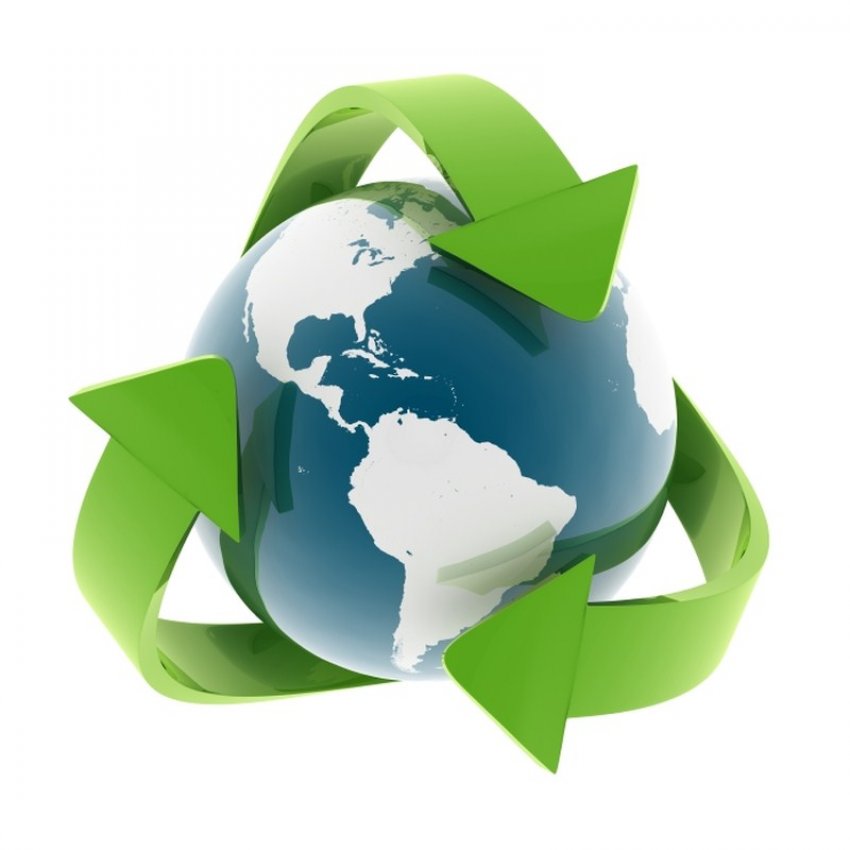 Sustentabilidade Social
Econômica
Ambiental
Social
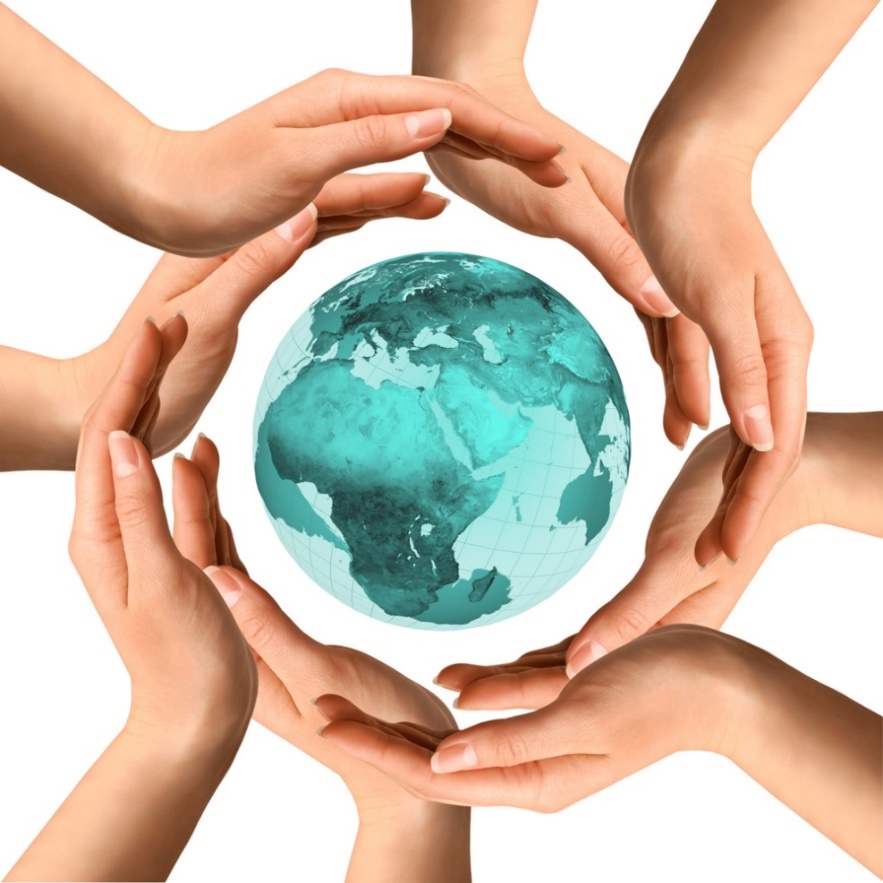 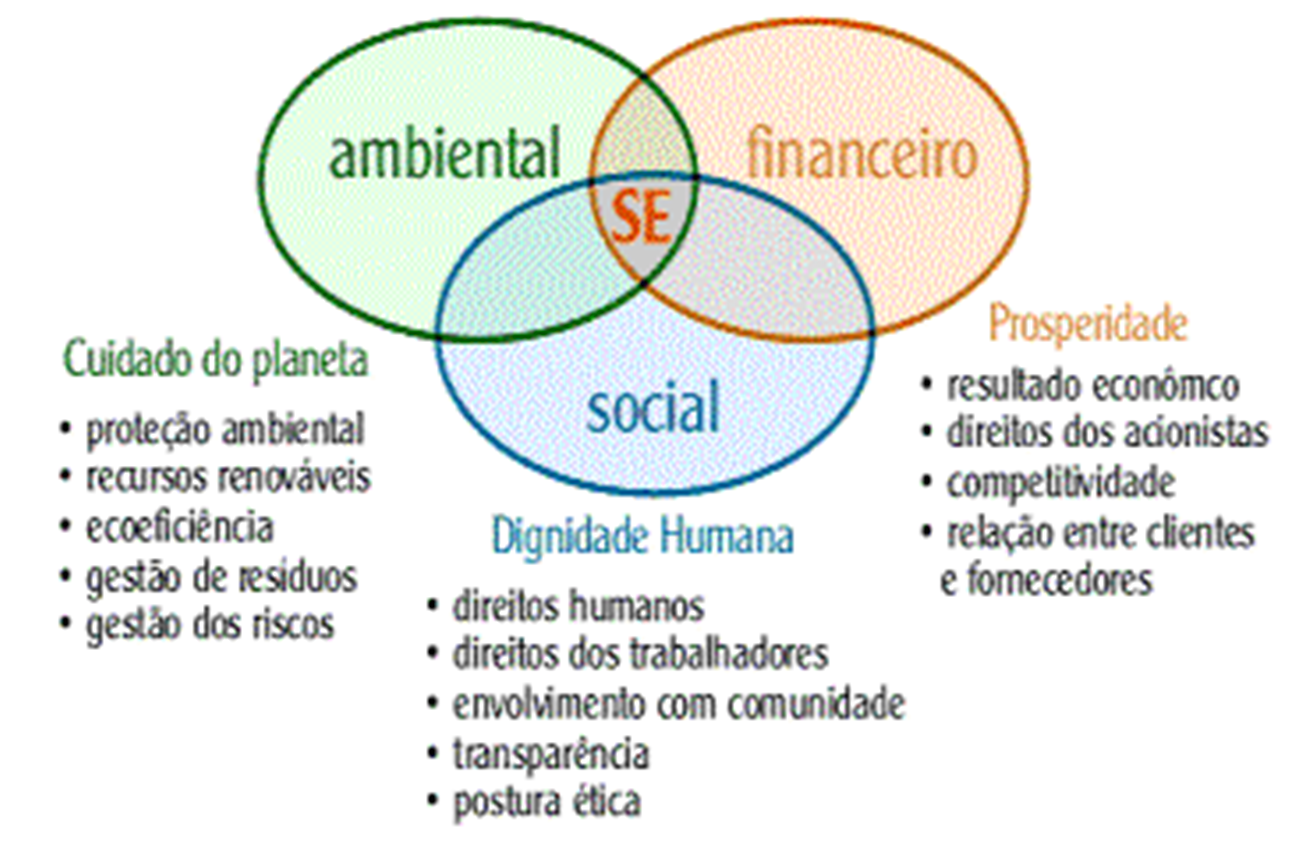 Discussão em aula
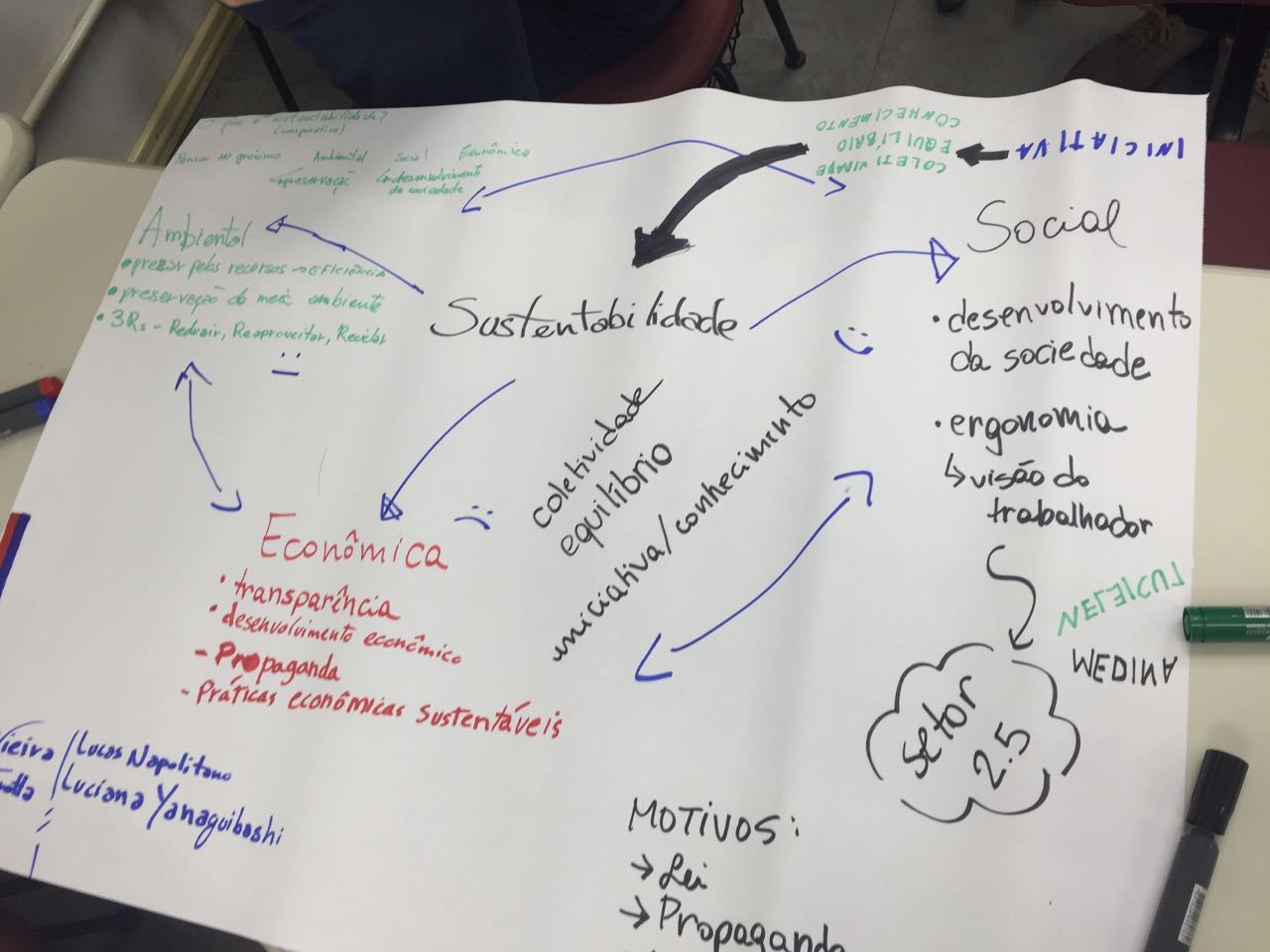 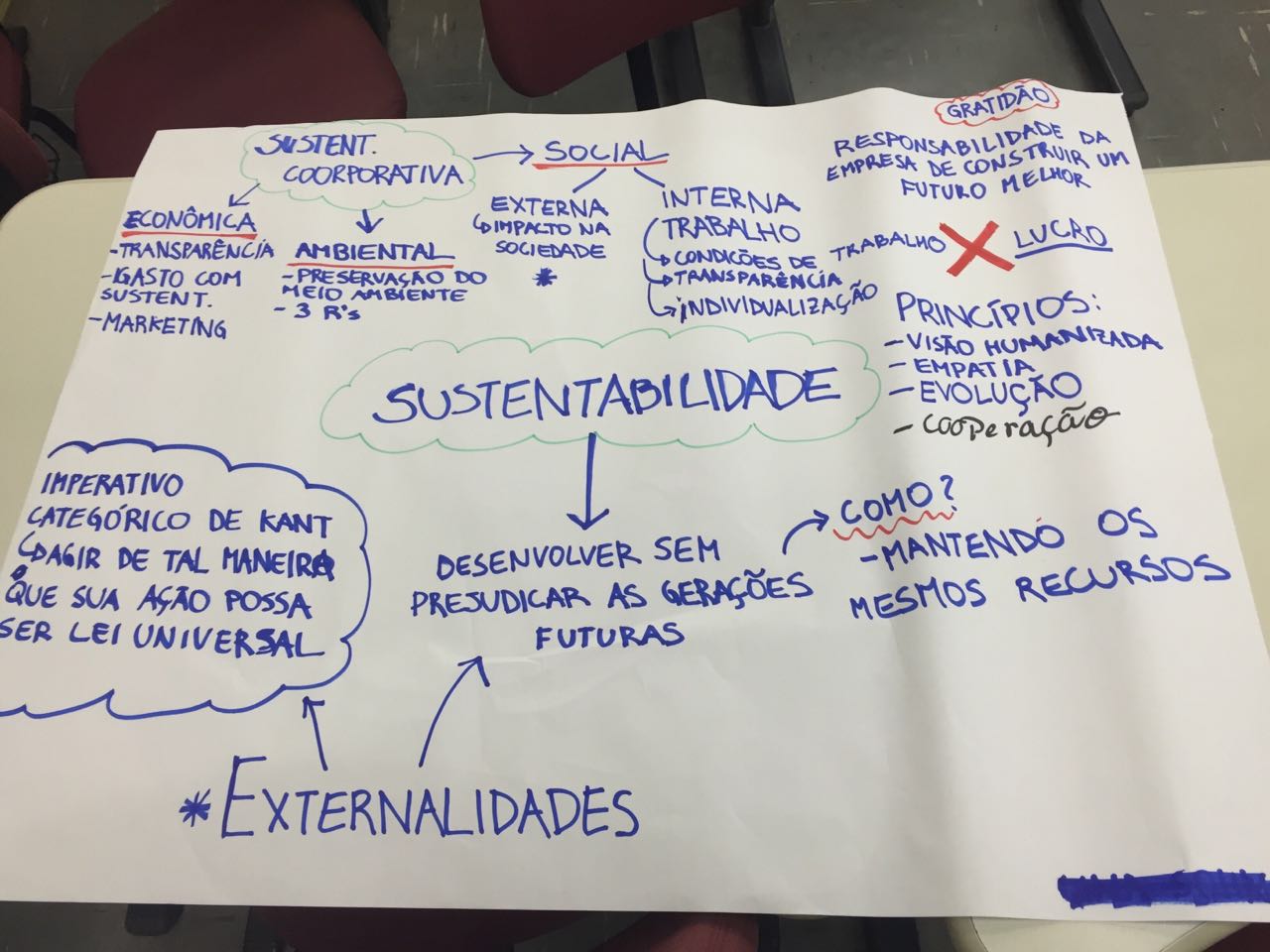 Princípios sustentáveis
Coletivismo
Perenidade
Empatia
Ética
Responsabilidade
Planejamento
Ergonomia e trabalho sustentável?
Coletivismo ou cartel?
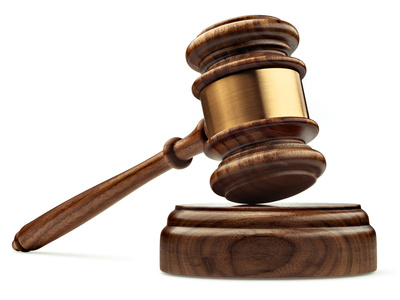 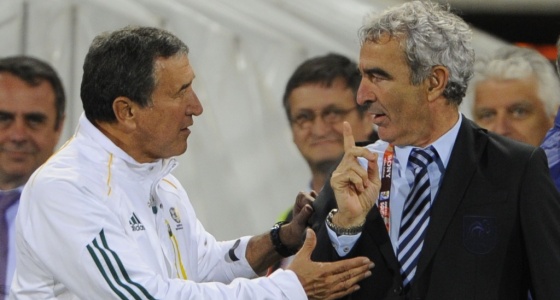 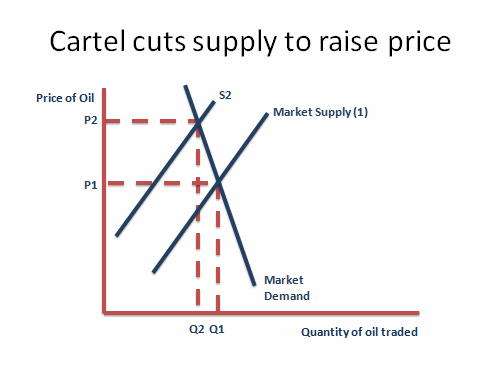 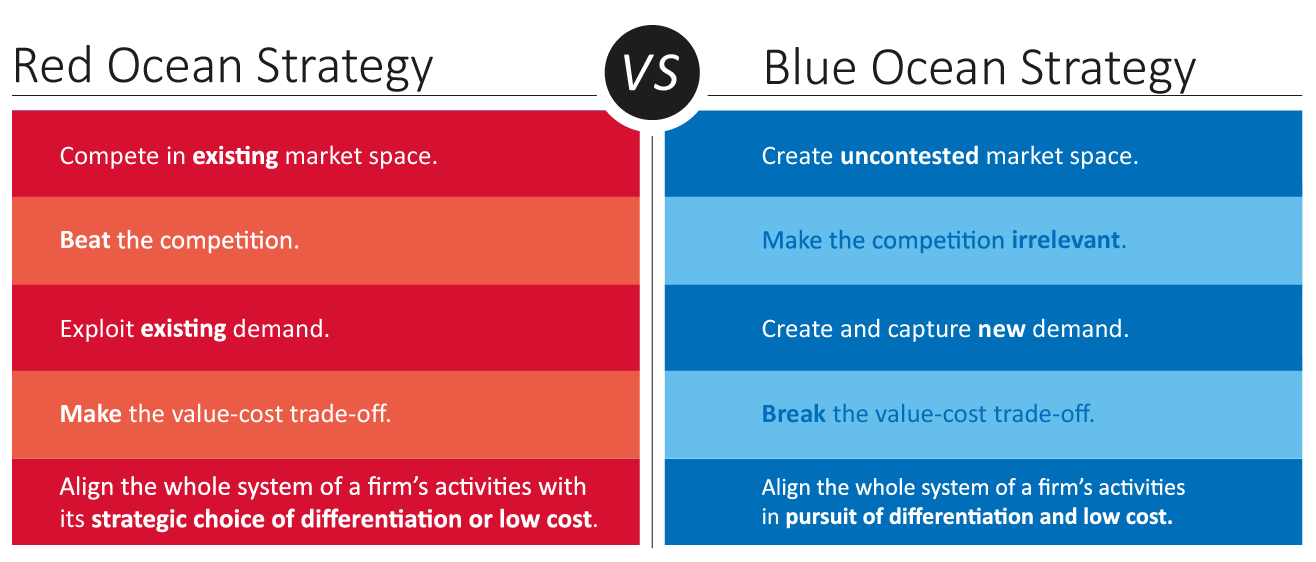 Sustentabilidade e Teoria dos Jogos
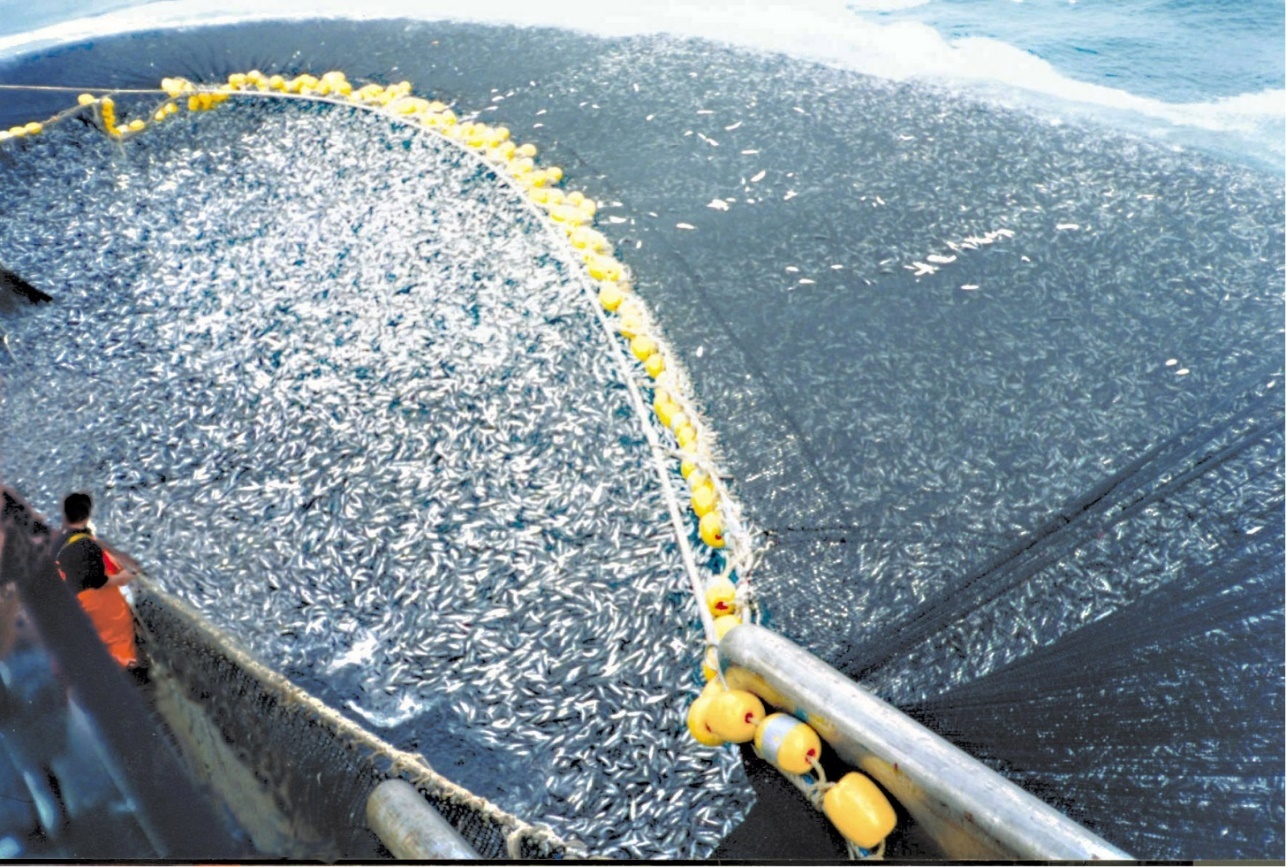 Dilema do Prisioneiro
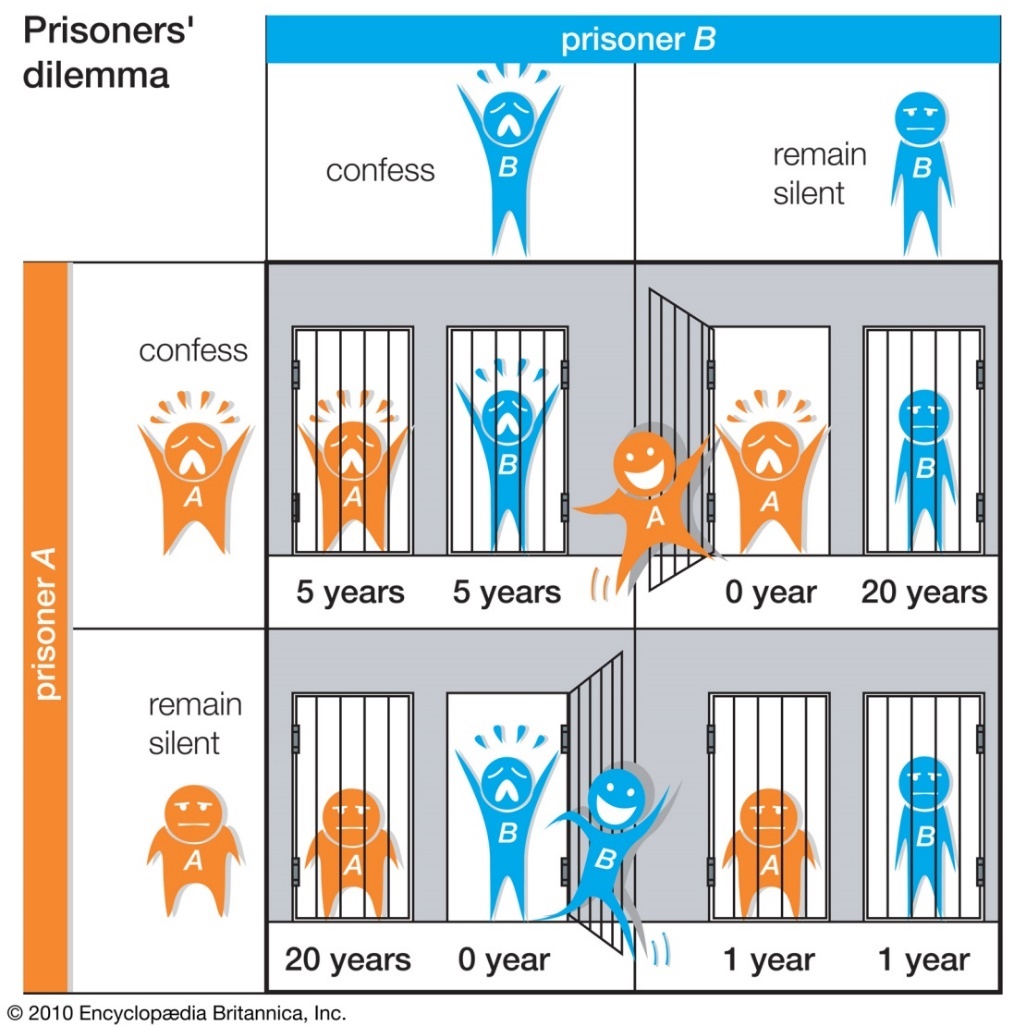 Dilema do Prisioneiro
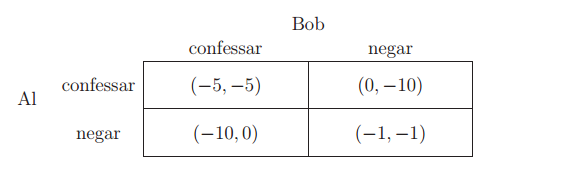 Estratégia Dominante
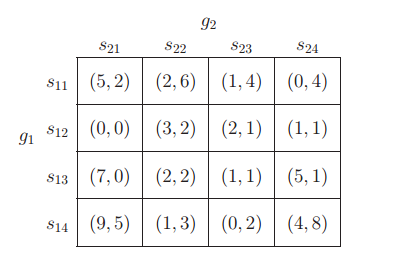 Estratégia Dominante
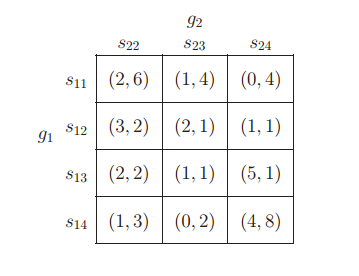 Estratégia Dominante
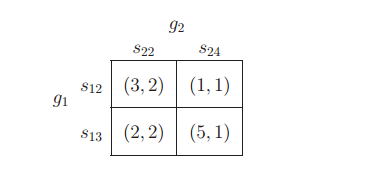 Equilíbrio de Nash
“Um ponto onde cada jogador não tem incentivo de mudar sua estratégia se os demais jogadores não o fizerem”
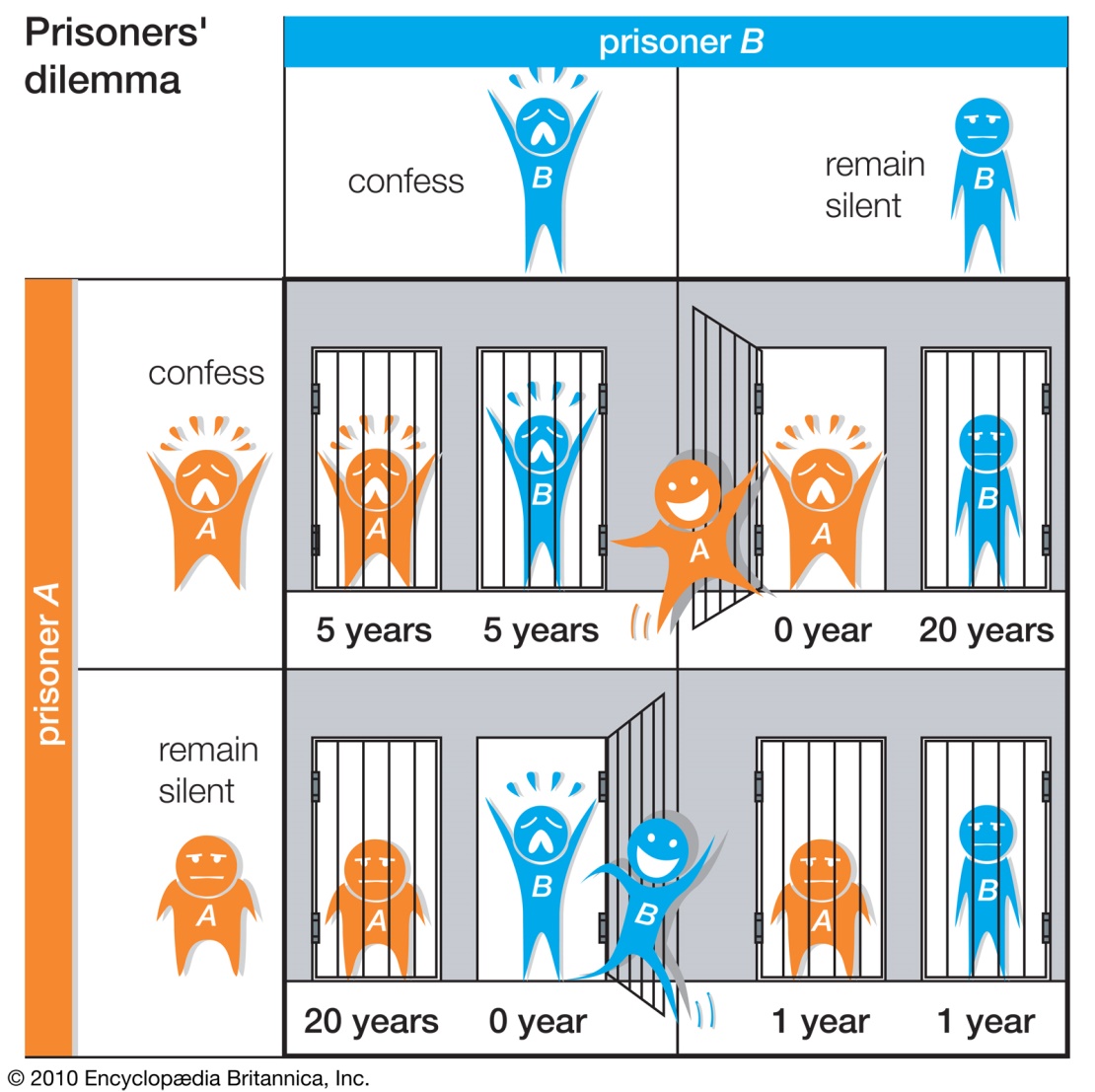 O Mau Selvagem
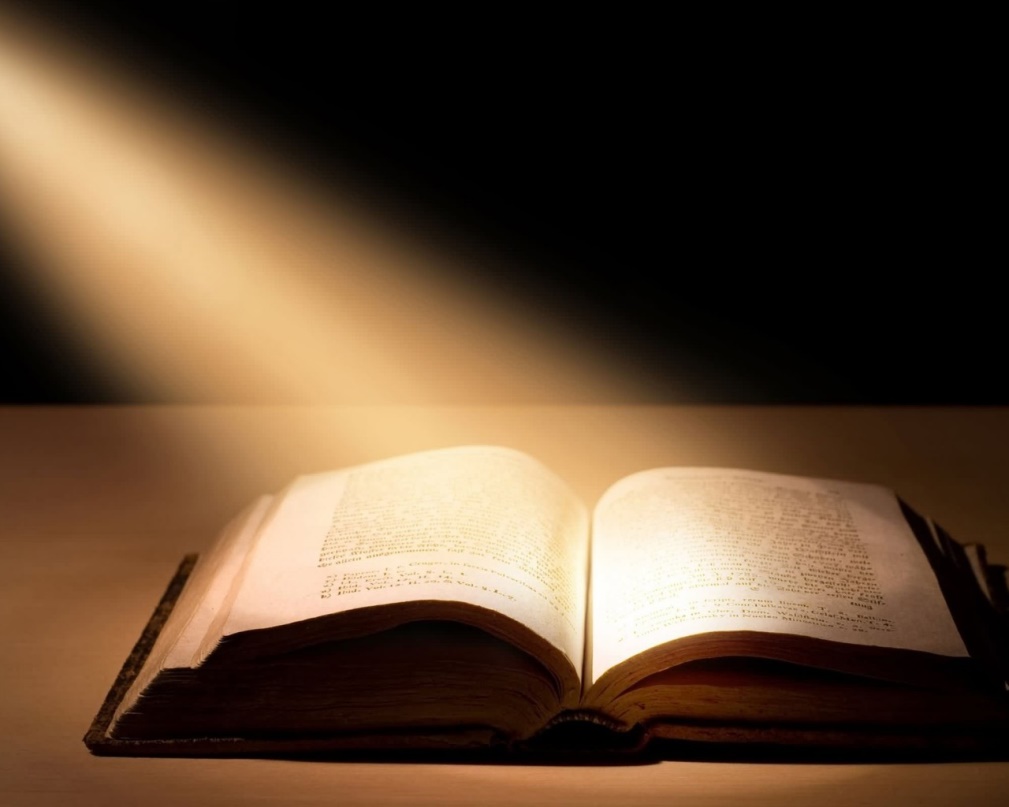 Hobbes
 Senso Comum
 Livros sagrados
Sustentabilidade Kantiana
Imperativo categórico

 “Age de tal maneira que tua vontade possa encarar a si mesma, ao mesmo tempo, como um legislador universal através de suas máximas”
Pulando o Muro
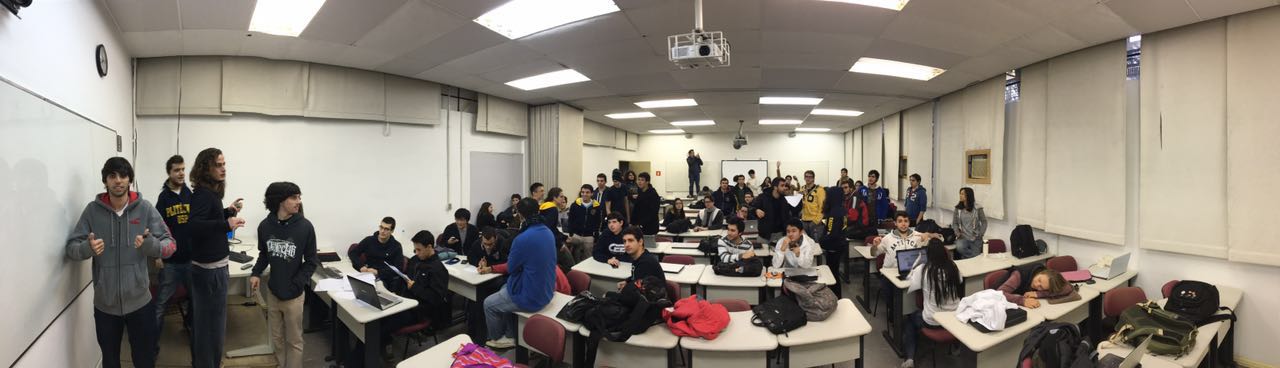 Bibliografia
BRUNORO, C. M.; BOLIS, I.; PEREIRA, L.F., SNZNELWAR, L.I. Sustentabilidade Corporativa, Resposnabilidade Social Corporativa e Trabalho: uma abordagem teórica

BRUNORO, C. M.; BOLIS, I.; PEREIRA, L.F., KAWASAKI, BC; Trabalhar em um contexto de dustentabilidade: uma visão da ergonomia da atividade e da psicodinâmica do trabalho.